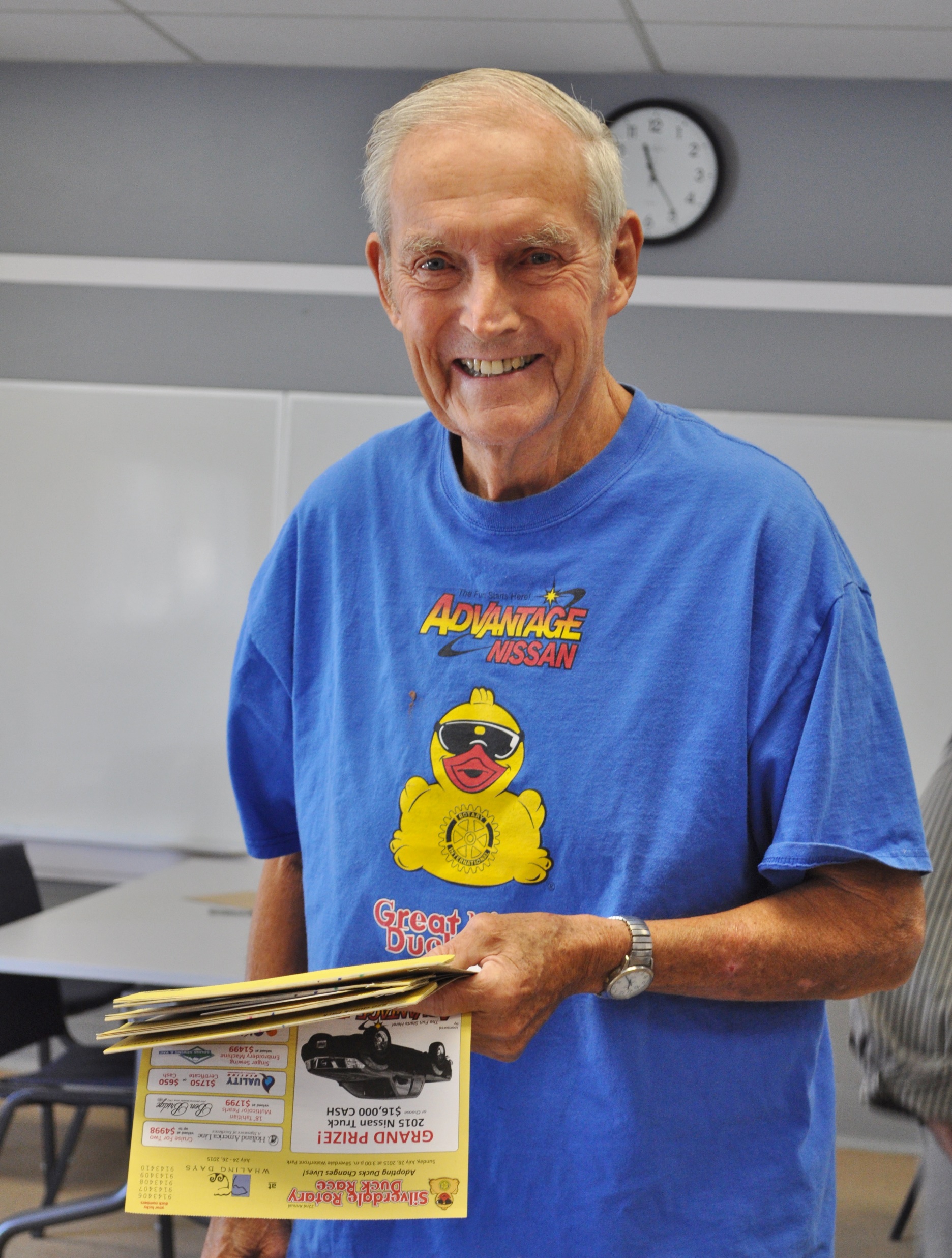 Jack JensenForever Rotary
Silverdale Rotary Club 
1968-2020
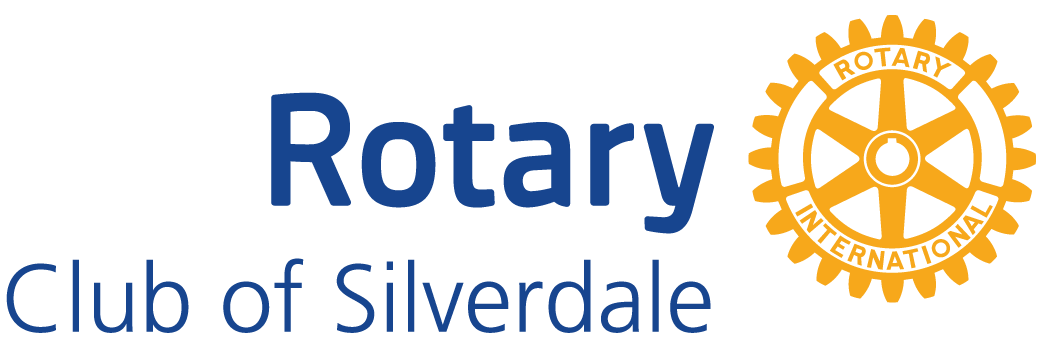 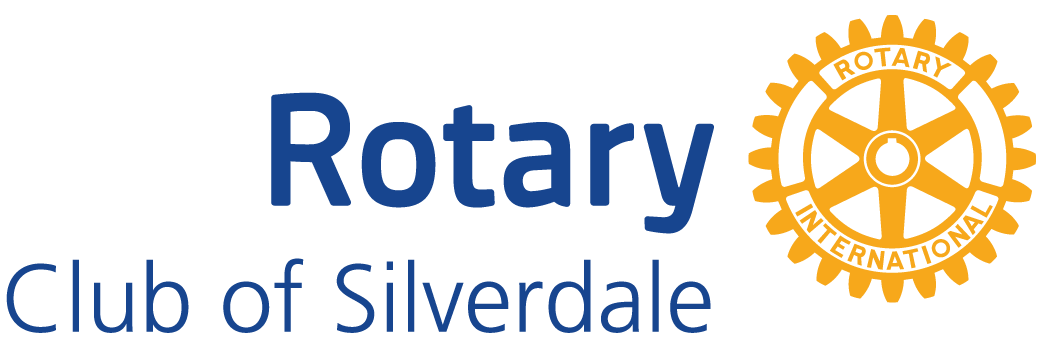 Jack Jensen - April 3, 1929 to January 18, 2020
Silverdale Rotary Club 1968-2020
Club President – 1974-75
Duck Seller Extraordinaire
Paul Harris Fellow
Bell Ringer
3rd Grade Dictionary Presenter
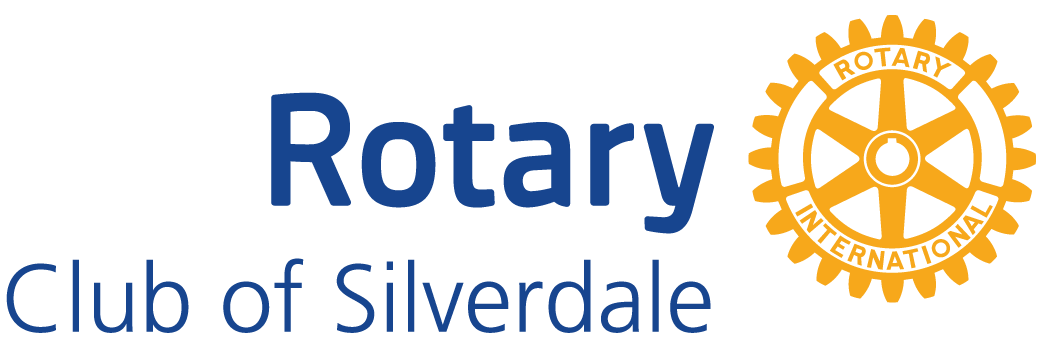 Video – Click on link below
https://www.youtube.com/watch?v=J-warW__YaE
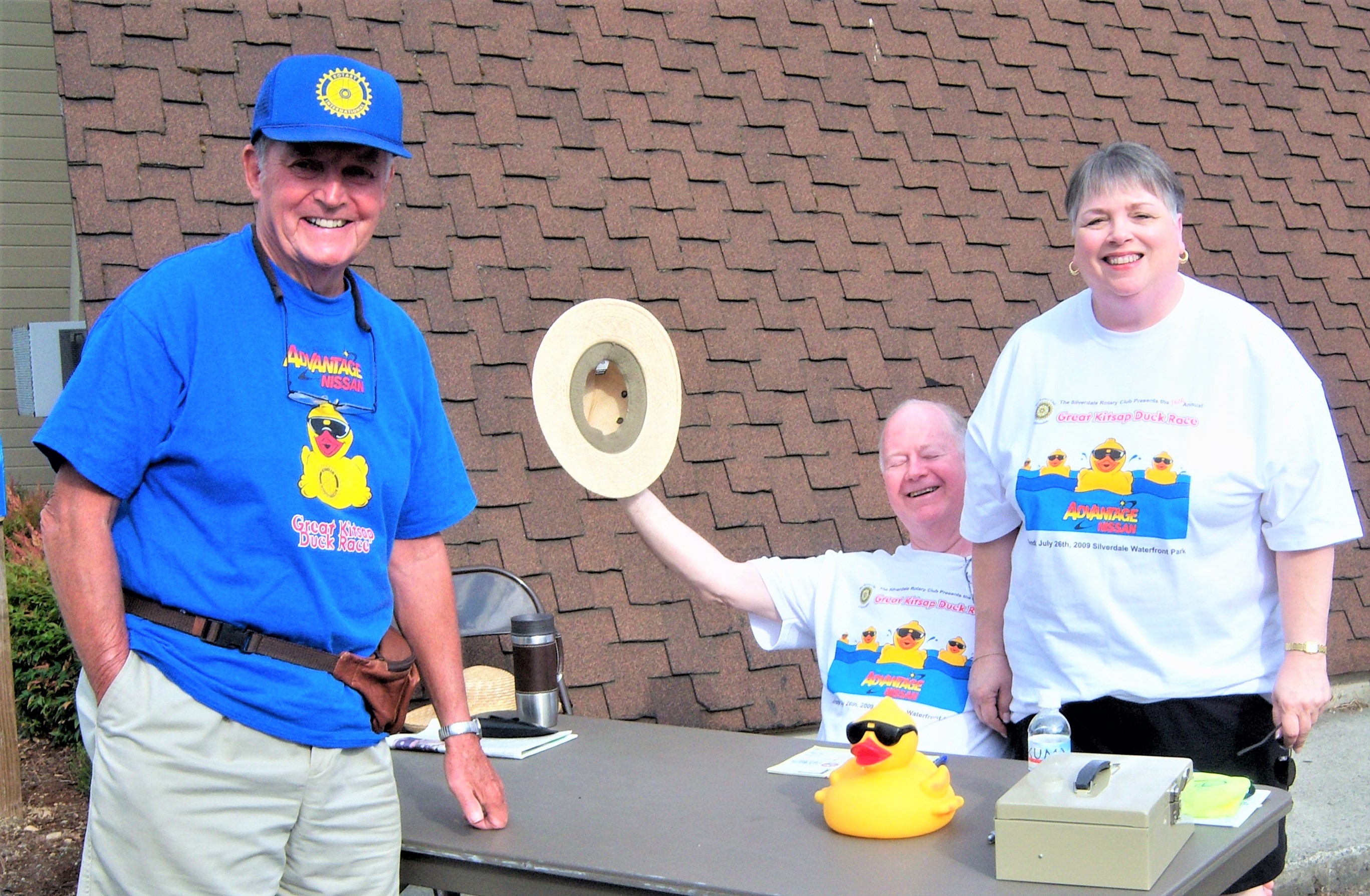 Jack Selling Ducks with Steve and Elayne Burton - 2009
2019 – Oldest and Newest Silverdale Rotarian
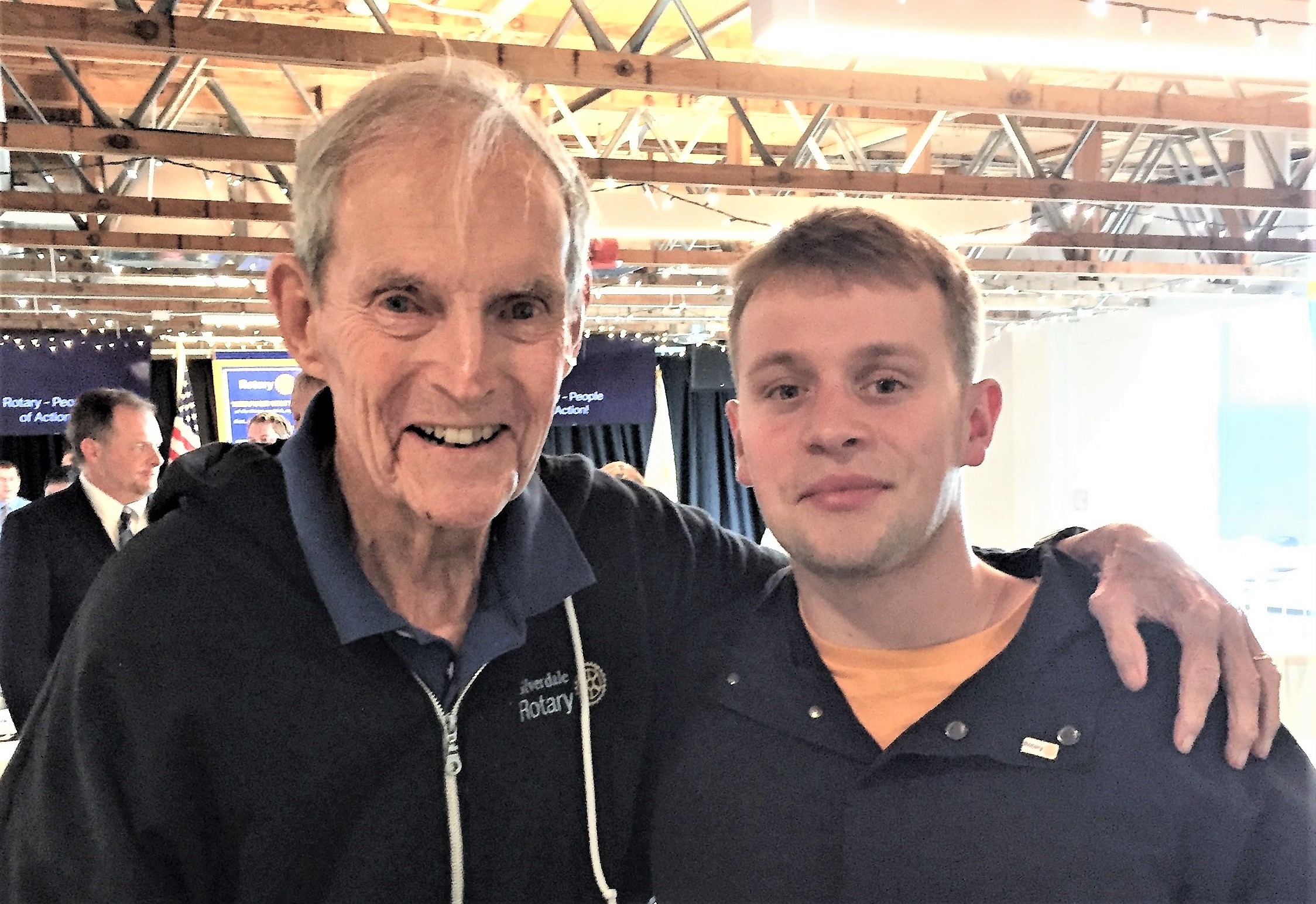 Jack Jensen and Matej Kunak
Past Presidents at 2017 Installation Dinner
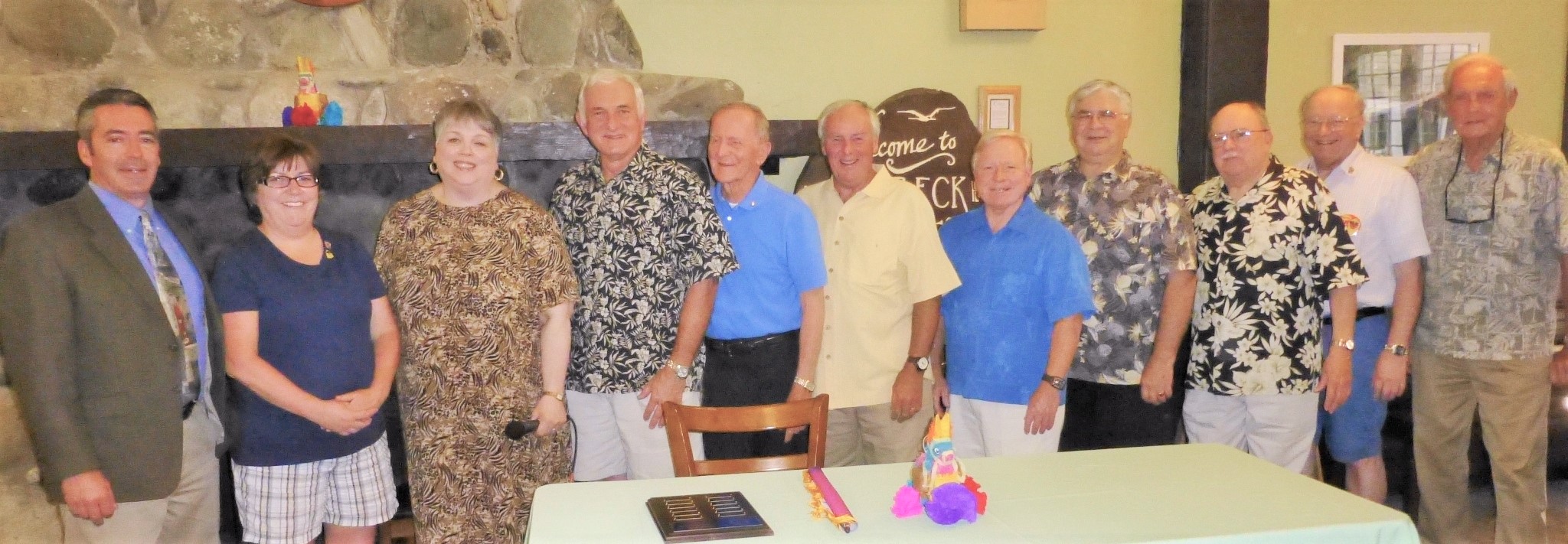 Left to right:  Ed Hamilton, Mary Hoover, Elayne Burton, Scott Slocum, Roger Aydt, Peter Matty, Ron Templeton, Larry Rodgers, Don Taylor, Brian Beagle, Jack Jensen